Агентство переводов
«Точка»
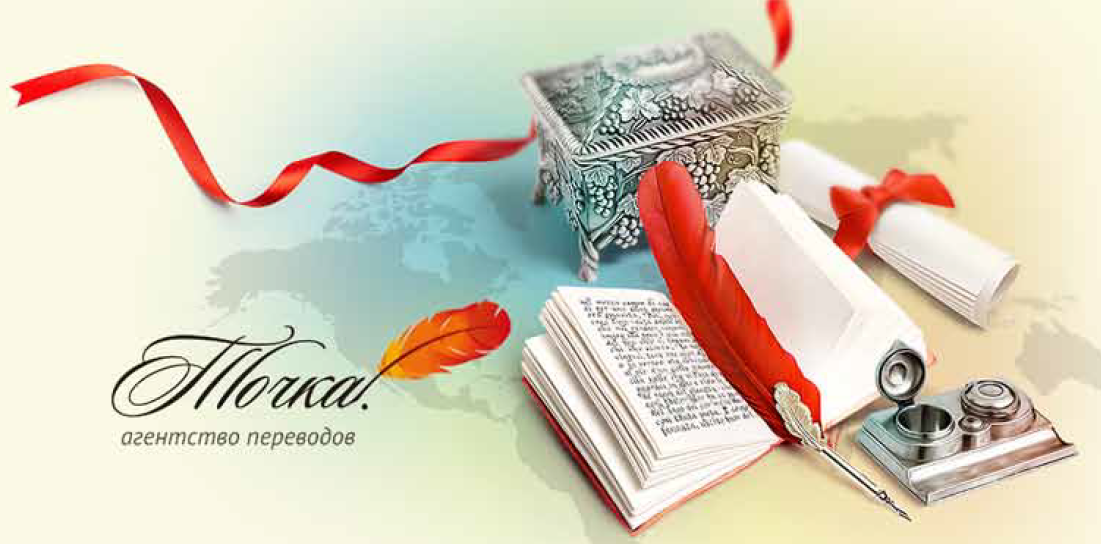 Более 100 языков!
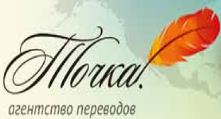 О КОМПАНИИ
Агентство переводов «Точка» предлагает полный спектр переводческих услуг:
 профессиональный письменный перевод текстов любой тематики и сложности;
 редактирование;
 верстка и форматирование;
 синхронный перевод;
 последовательный устный перевод;
 перевод видео и аудиозаписей;
 перевод во время телефонных переговоров и web-конференций;
 локализация сайтов;
 дополнительные сервисы (нотариальное заверение, дизайн, верстка, предпечатная подготовка, тиражирование)
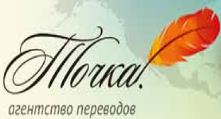 КЛИЕНТЫ
Наши переводчики и редакторы имеют большой опыт работы  с заказчиками из совершенно разных областей бизнеса, поэтому сегодня нашими  постоянными клиентами являются:
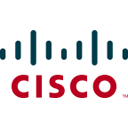 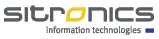 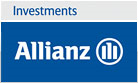 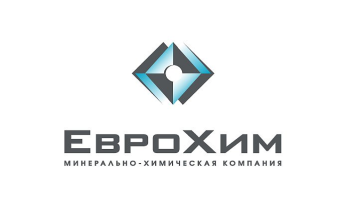 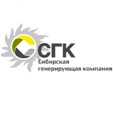 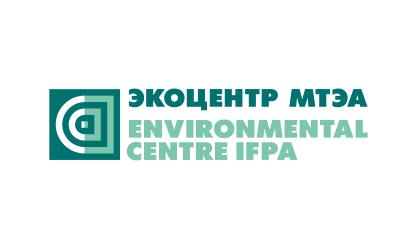 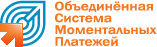 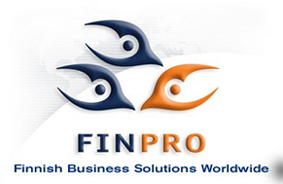 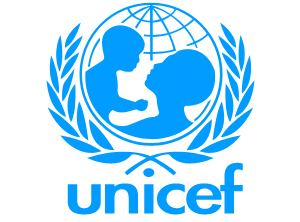 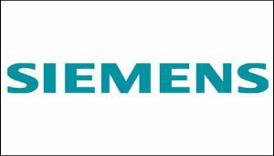 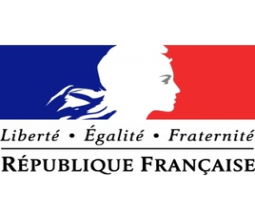 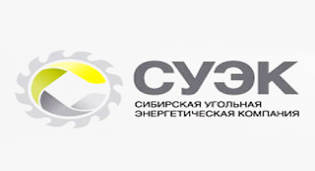 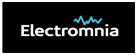 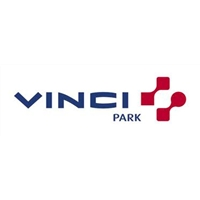 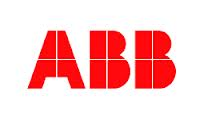 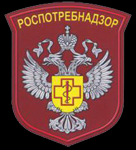 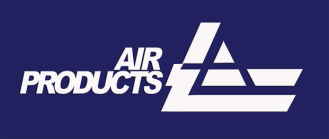 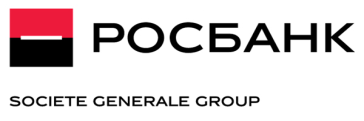 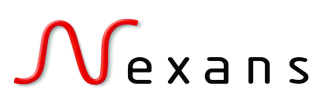 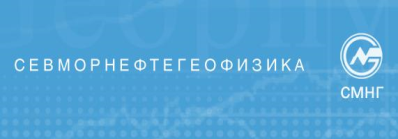 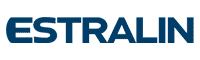 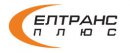 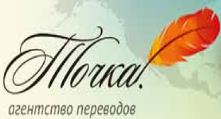 ПИСЬМЕННЫЙ ПЕРЕВОД
Мы осуществляем письменный перевод с/на более 100 языков мира

 Юридические, экономические и финансовые документы 
 Сложные технические тексты
 Сайты и программное обеспечение 
 Рекламные материалы, пресс-релизы 

Мы гарантируем полную конфиденциальность получаемой от заказчика информации.
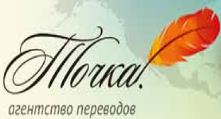 УСТНЫЙ ПЕРЕВОД
Синхронный перевод

 на мероприятиях любого уровня
 предоставление оборудования для синхронного перевода

Последовательный перевод

 на переговорах, выставках, конференциях и семинарах

Телефонные переговоры

 перевод во время телефонных переговоров и WEB-конференций с большим количеством участников
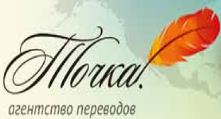 РАБОТА С ЗАКАЗАМИ
Мы стремимся сделать процесс размещения заказа максимально простым , удобным и понятным.
На нашем WEB-сайте – www.vtochky.ru – Вы можете:
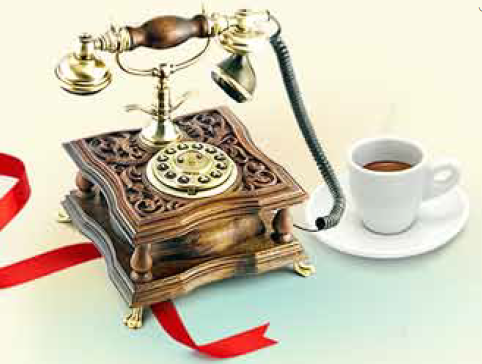 разместить новый заказ и получить его оценку, 
 хранить все ранее выполненные заказы, 
 оплатить услугу перевода онлайн
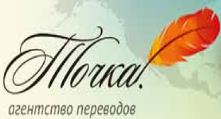 КОНТАКТЫ
Наш телефон +7(495)550-3508
 
Вы также можете связаться с нами по
 
 ICQ 429816173
 Skype katerina_0307
 E-mail: perevod@vtochky.ru, 
	 Tochka-agentstvo@mail.ru